North Paulding Cheerleading
tryouts2021-2022
North Paulding High School CheerCheerleading Tryouts2020-2021
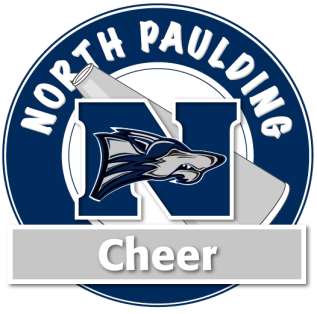 Subtitle
Cheerleading tryouts will be held on April 14th-16th  in the main gym at NPHS from 4-6 with the final day starting at 4 and ending when the last group is finished.  They may leave once they have completed their tryout. 
PLEASE MAKE SURE TO READ ALL OF THE INFORMATION IN THE PRESENTATION.
Tryouts are closed to the public  only candidates , judges, coaches, and other personel may enter the building for tryouts. 
 Each athlete will only be allowed to cheer for one season if selected.  This allows for more people to be a part of our program. 
 If you are waiting for them to complete their tryout, you must park your car after they move to the gym and wait for them to come to you.
 Please make sure to follow our guidelines so that the process will run smoothly for everyone. 
 Results will be posted by April 17th by 5:00pm  on our website, https://www.nphswolfpackcheer.com/ 
Please allow 2 weeks to ask questions about tryout results.  I will not respond to these until the first of May at the earliest.  If there is a question related to results, the athlete must email me first.  We will only discuss their tryout and the things that they can improve on for the next year, but we will not discuss other athletes and their scores.  All scores are final.
Requirements to tryout
Please take note that all items must be signed and returned no later than April 1st by 4:00pm  in order to be eligible to tryout. 
The following are all of the requirements at this time:
* Tryout checklist and signature sheethttps://forms.gle/WhHHAkWM8sNJFzBx8
* Physicalnew_physical_form.pdf
* Rank One account-  they ae not updated for the new school year, if you are placed on a team, you will update that information at that time.  I will give dates that it will be ready.   I will check to see if you are currently eligible to tryout and if there is an issue, I will contact your parent. 
* 4 teacher recommendation forms sent to 4 teachers- Coach Hunter and Coach Potts can not be used as a recommendation.  You may ask a teacher from fall or spring semesters to complete these for you. 
https://forms.gle/WhHHAkWM8sNJFzBx8
* Google Registration form-  this must be completed to be able to tryout. 
https://forms.gle/WqD54dfMTBNiZ9yWA
“What Will I Be Judged On At Tryouts?”
Cheer                                                                                                                                                  
Dance                                                                 
Jumps- Single toe touch, and a sequence of these jumps connected- toe touch, Pike, and front hurdler
Tumbling  This is no time to try a move for the first time - NO SPOTTING for tumbling
Stunting will be assessed on your highest stunting skill that you can execute safely.  This is not a time to try a new skill 
 For sidelines your will be judged on your cheer, chant, dance, jumps, motions vocal tone and volume,  and spirit
 For competition you will be judged on the sideline skills in addition to the tumbling skills and stunting skills If you are trying out as a flyer, you must be able to pull 3 body positions on the gym floor.  You will not receive a score for this but it is required and you will be assessed in more detail when we can return to stunting
IF YOU ARE CHOSEN TO BE ON A SIDELINES TEAM AND YOU WERE NOT PLACED ON A COMPETITION TEAM, PLEASE NOTE THAT YOU COULD BE ASKED TO PARTICIPATE ON A COMPETITION TEAM IF YOU ARE NEEDED. 
If you make a competition team, these placements are not permanent until we can stunt, tumble and jump on a mat.  I will only be placing the top 20 girls on the competition teams at this time based upon skill and position needed to make a complete squad. 
Basketball will not be  assessed on  tumbling and jumps.
Coaching Staff:
Amanda Hunter- Head Coach

Holli PottsAssistant CoachHanna Blue
Assistant CoachMadison Nichols
Community Coach

Paige Colon
Community Coach
Squad Choices
Varsity Football/Competition
Varsity Basketball
Varsity Competition Only
JV Competition Only
JV Football/Competition
Eligibility:
You must be academically eligible. You must have passed 5 classes for the 2021-2022 
First-year students (entering 9th grade) are eligible academically. Second semester first-year students
must have passed courses carrying at least 2.5 units the previous semester in order to participate.
 (b) Second-year students must have accumulated five (5) total units in the first year, AND passed
courses carrying at least 2.5 units in the previous semester.
 (c) Third-year students must have accumulated eleven (11) units in the first and second years, AND
passed courses carrying at least 2.5 units in the previous semester.
 (d) Fourth-year students must have accumulated seventeen (17) units in the first three years, AND
passed courses carrying at least 2.5 units in the previous semester.
 (e) Students may accumulate the required units for participation during the school year and eligibility will
be reinstated at the beginning of the next semester.
You must have a current physical on file with the high school. Any physical dated after April 1st, 2020 will be good through the 2020-2021 school year.
Preparticipation_Physical_History_and_Evaluation_-_2019_Fillable.pdf (ghsa.net)
Tryout Criteria
Cheerleaders will be judged based on the following criteria:
Motions 
Jumps 
Spirit
Stunting
Chant/Cheer/Dance  
Knowledge  
Strength and Stamina
Academics, teacher recommendations, and coaches assessment during tryouts.
Discipline
Scoring football and competition
1st Chant			10
2nd Cheer			10
Dance			10
Jumps				10
Stunts 			10
Standing Tumbling 	10
Running Tumbling 		10
Spirit/Attitude/Performance	10
Teacher Recommendations	10
Scoring baskeball
1st Chant				10
2nd Chant 				10
Dance				10
Cheer 1				10
Cheer 2				10
Spirit					10
Attitude				10
Performance			10
Teacher Recommendations	10
Teacher recomendations
Teacher recommendation form- each candidate must send this to a minimum of 4 teachers. The scores will be averaged 
https://forms.gle/oHmQCnDVTiLpkuqTA
Tryout Attire
You must wear a black or navy shirt that is tucked in to the shorts of your choice. 
Shirts should have limited words (no cheer wear and midriff should not show)
Athletic shoes (both cheer or tennis shoes are required)
Socks
No jewelry of any kind!!!
Hair must be worn off the shoulders
No long fingernails (they may not extend past your fingertips!)
Required Items to purchase If needed
Required fees per team
Payments
If your athlete makes a team, there will be a mandatory uniform fitting to pass out uniforms and pay the first set of dues. Come prepared to order mandatory items online. 

Varsity Sidelines, JV sidelines and Varsity Basketball fees will be split into 4 payments 
Varsity and JV Comp  will be split into 5 payments 

If you are on more than one team you will pay the two  payment amounts combined. 
All apparel will be ordered on the day of the fitting and the parents will be responsible for those payments through varsity fitting pass. 
There will be a mandatory parent meeting on April 26th  at 6:30pm in the auditorium and you can also pay your dues that night.  Uniform fittings will be April 29th after school starting with all seniors.   You will be responsible for paying for your apparel before it will be shipped.  I will let you all know when the last day would be to submit your order.
JUNE Practice Schedule
JULY Practice Schedule
Tentative Practice Schedule for fall cheerleading.  Basketball cheerleading will start mid- september
WHAT YOU ALL HAVE BEEN WAITING FOR
DO NOT CHANGE THE WORDS TO THE CHEER AND CHANT.  JUST USE THE SAME WORD THAT  ARE DEMONSTRATED. 
MAKE SURE TO LEARN THE FEMALE MOTIONS FOR ALL MATERIAL
COME IN ENERGETIC AND LET’S SEE SOME GREAT SKILL, SPIRIT, AND EXCITEMENT.  
WE CAN ‘T WAIT TO WATCH YOU PERFORM!!!!

GO PACK!
PRACTICE!
PRACTICE!
PRACTICE!

* PAY CLOSE ATTENTION TO THE CHEERLEADER MOTIONS AND SHARPNESS  IN THE VIDEO.
Good luck!
If you have any questions please email Coach Hunter at 
nphscheerpack@gmail.com